MBA Student Investment Management Fund
Semi-Annual Presentation

December 2022
MBA Student Investment Management Fund
Arizona State University
MBA SIM Fund Team
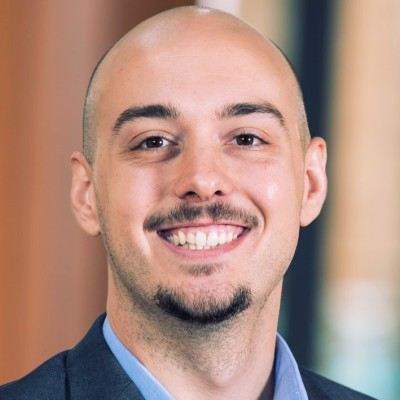 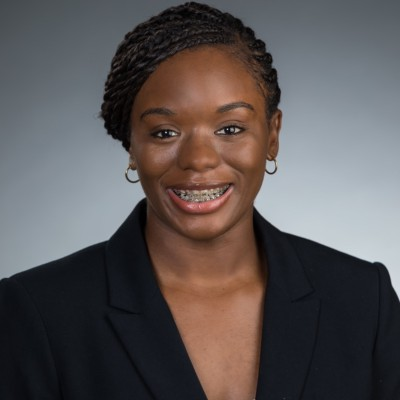 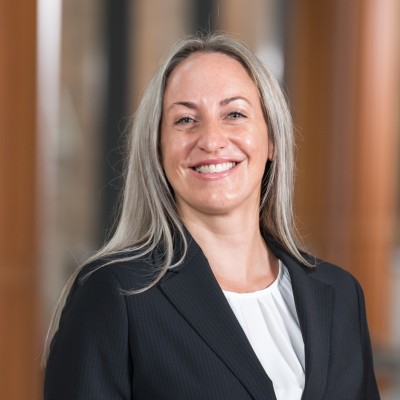 Camille Bryant
Alex Arnon
Rita Leal
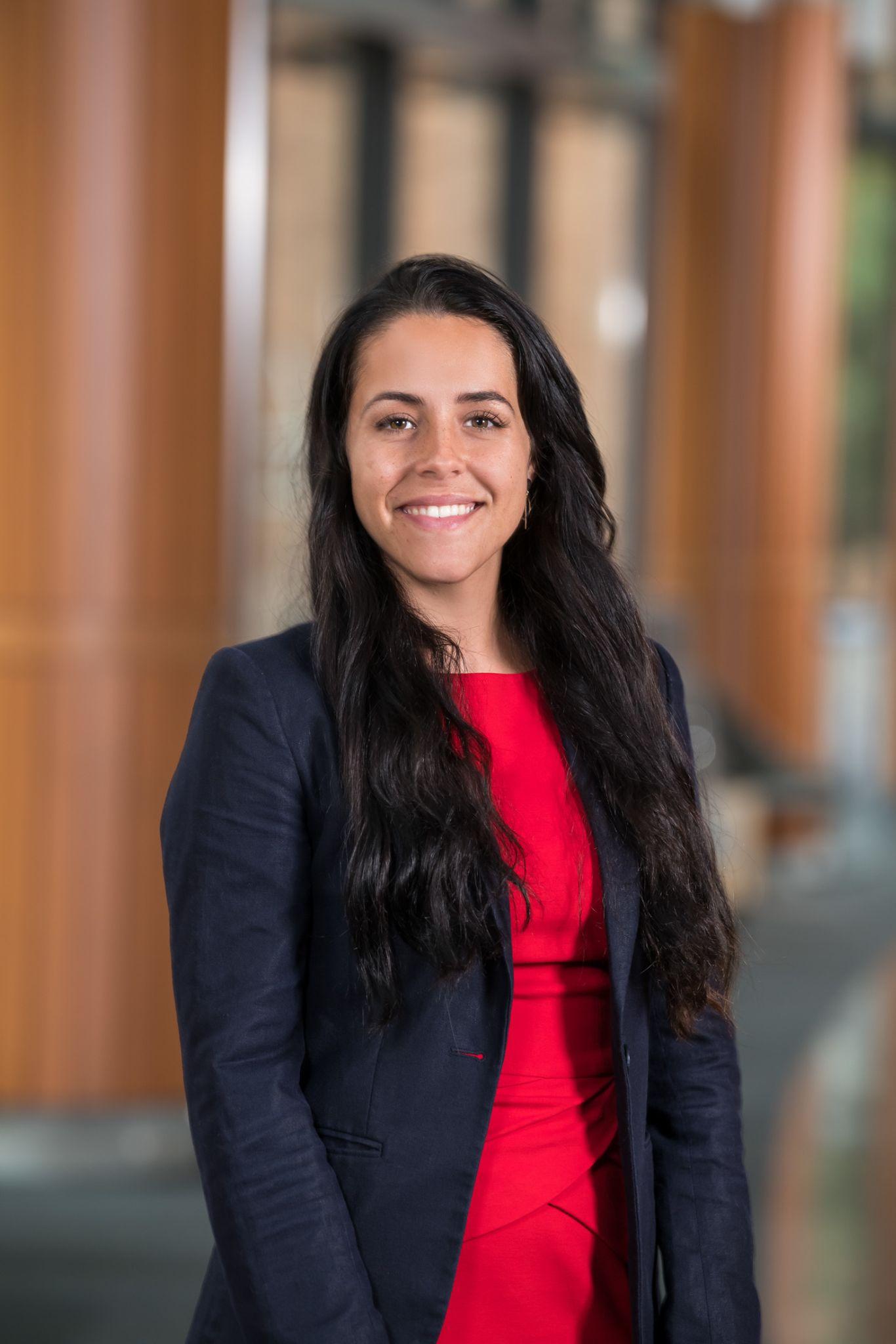 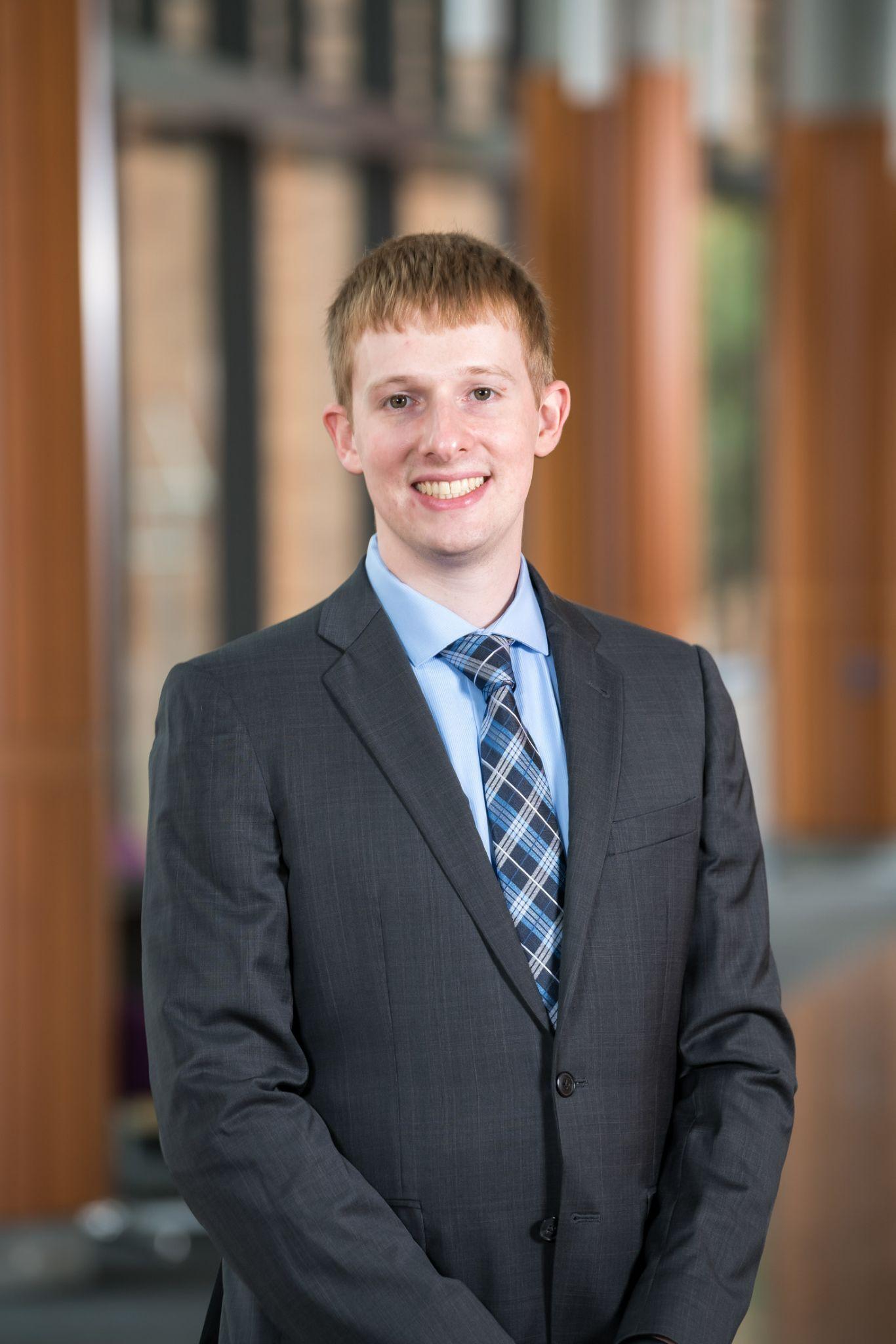 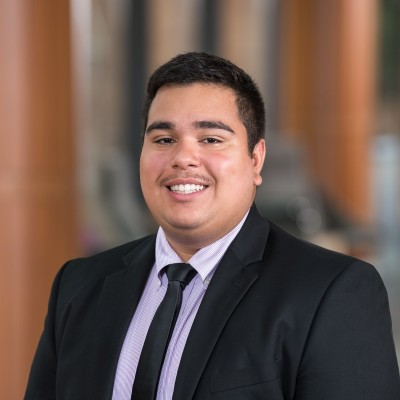 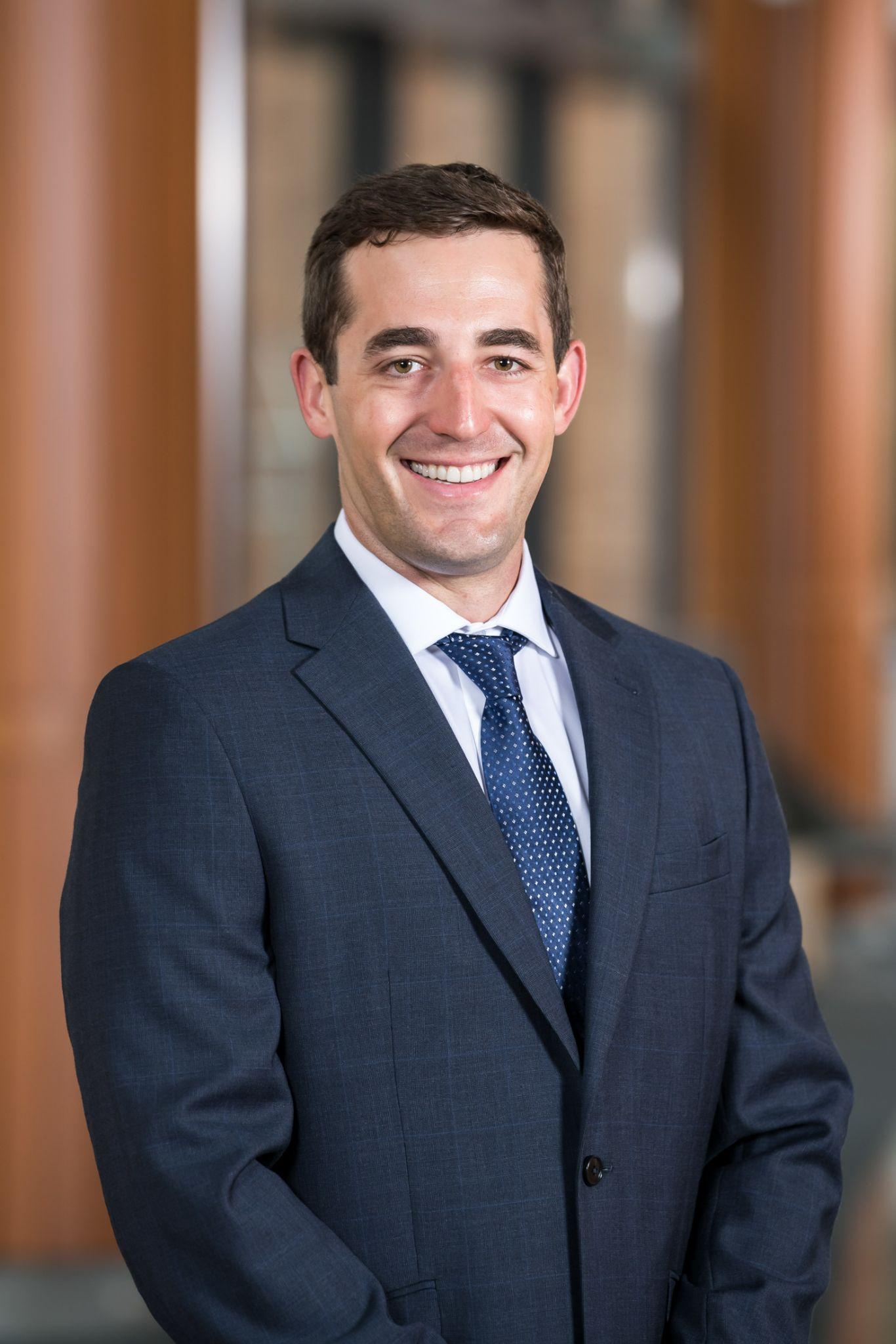 Dan Manson
Mike Shufeldt
Jenna Zuberi
Sebastian Pacheco
MBA Student Investment Management Fund
Arizona State University
‹#›
Table of Contents
I. Investment Thesis
II. Portfolio
III. Monitoring & Rebalancing
MBA Student Investment Management Fund
Arizona State University
‹#›
Investment Thesis
MBA Student Investment Management Fund
Arizona State University
[Speaker Notes: Talk about how we were given some papers to read, but there were some flaws with them]
“The book-to-market ratio has been widely used to explain the cross-sectional variation in stock returns, but the explanatory power is weaker in recent decades than in the 1970s.”
Park (2019)
MBA Student Investment Management Fund
Arizona State University
‹#›
Book-to-Market did perform very well!
O’Shaughnessy, 2012
MBA Student Investment Management Fund
Arizona State University
‹#›
But was that just an outlier?
O’Shaughnessy, 2012
MBA Student Investment Management Fund
Arizona State University
‹#›
“We addressed the important issue of mismeasurement of value because of a core failing of book value as a valuation metric. This classic measure of value was designed at a time when the economy was much less reliant on intellectual property and other intangibles.”
Arnott et al (2021)
MBA Student Investment Management Fund
Arizona State University
‹#›
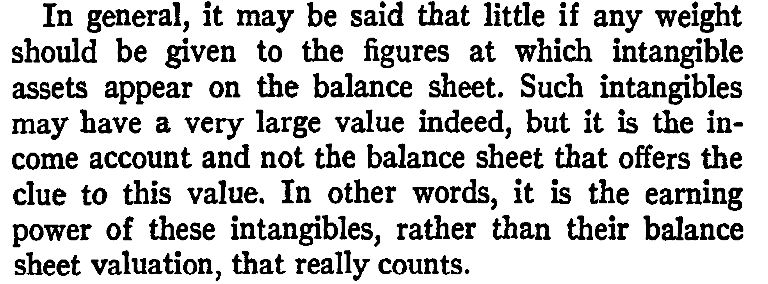 Graham (1937)
MBA Student Investment Management Fund
Arizona State University
‹#›
So why not go straight to earnings?
O’Shaughnessy, 2012
MBA Student Investment Management Fund
Arizona State University
‹#›
But what about cash-based earnings?
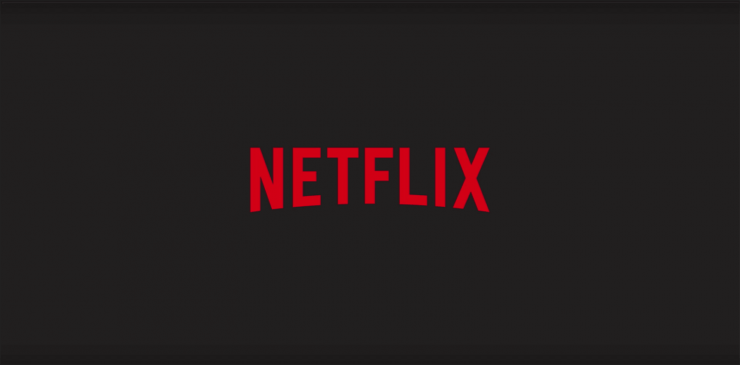 MBA Student Investment Management Fund
Arizona State University
‹#›
Free Cash Flow-to-Price
O’Shaughnessy, 2012
MBA Student Investment Management Fund
Arizona State University
‹#›
[Speaker Notes: But further research showed there to be an even better factor…]
EBITDA-to-EV
O’Shaughnessy, 2012
MBA Student Investment Management Fund
Arizona State University
‹#›
[Speaker Notes: But it still gets outperformed within decades…]
But combining them has the best results of all!
O’Shaughnessy, 2012
MBA Student Investment Management Fund
Arizona State University
‹#›
Our Strategy
MBA Student Investment Management Fund
Arizona State University
‹#›
[Speaker Notes: Talk about what our final strategy is; talk about what this table means; talk about how the portfolio is equally weighted and we tried other schemes; talk about pulling data from Bloomberg + Python scripts]
Portfolio
MBA Student Investment Management Fund
Arizona State University
Portfolio Seeding
Python script for sector weight (+/- 7.5% off Russell 3000)
News Checks(Per person by sector)
Update 50 Securities
Equal Weight Seeding(2% per security)
MBA Student Investment Management Fund
Arizona State University
‹#›
[Speaker Notes: Implementation - Mike 
This is the portfolio
If unconstrained, how would we have built it? 
No mkt cap constraints, top 50 ranked – Sample portfolio w/ no constraints (top 50, diversify idiosyncratic risk)
 We are constrained – audience heard about it from other teams – here’s what we did to build around those constraints
Put up final product of comparative metrics (ours versus unconstrained)
2-weeks of returns (vs russel 3000)
Future: tracking, rebalancing, etc]
Portfolio Breakdown
50 Securities
Average Mkt Cap: 
$8.65B
Current Portfolio
Aligned w/ Russell 3000 Sector Weights
Sectors
Under/Overweight  Sectors
MBA Student Investment Management Fund
Arizona State University
‹#›
[Speaker Notes: Implementation - Mike 
This is the portfolio
If unconstrained, how would we have built it? 
No mkt cap constraints, top 50 ranked – Sample portfolio w/ no constraints (top 50, diversify idiosyncratic risk)
 We are constrained – audience heard about it from other teams – here’s what we did to build around those constraints
Put up final product of comparative metrics (ours versus unconstrained)
2-weeks of returns (vs russel 3000)
Future: tracking, rebalancing, etc]
Portfolio Breakdown
Sector Weighting Analysis
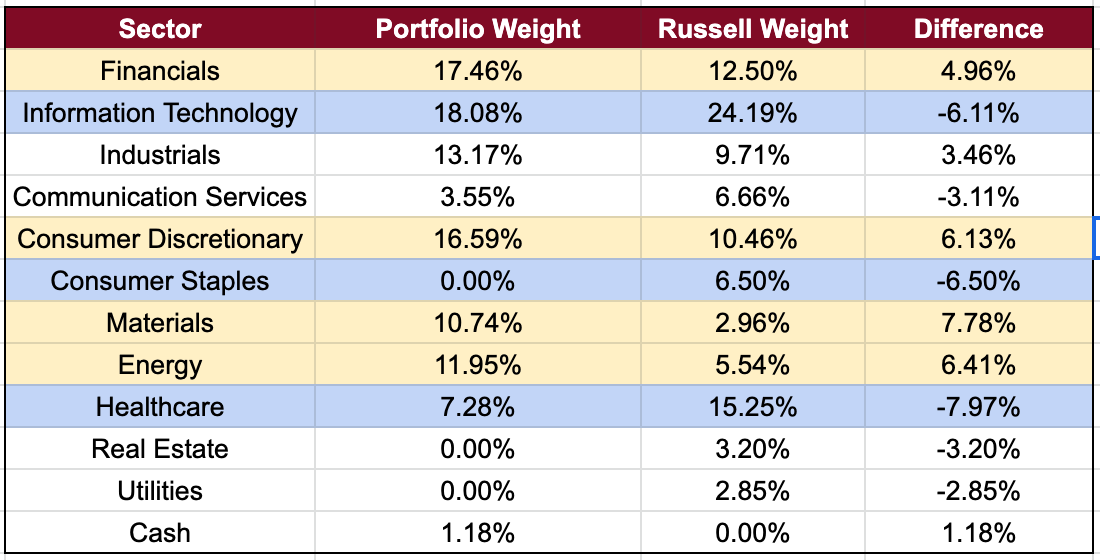 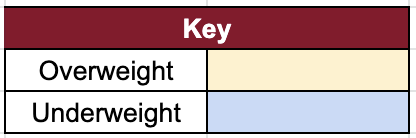 MBA Student Investment Management Fund
Arizona State University
‹#›
[Speaker Notes: Implementation - Mike 
This is the portfolio
If unconstrained, how would we have built it? 
No mkt cap constraints, top 50 ranked – Sample portfolio w/ no constraints (top 50, diversify idiosyncratic risk)
 We are constrained – audience heard about it from other teams – here’s what we did to build around those constraints
Put up final product of comparative metrics (ours versus unconstrained)
2-weeks of returns (vs russel 3000)
Future: tracking, rebalancing, etc]
Comparative Metrics
Portfolio vs. Ex-Portfolio vs. Bootstrap (1000)
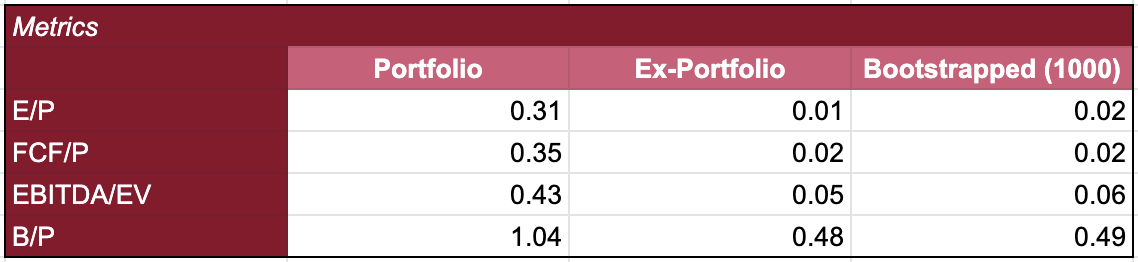 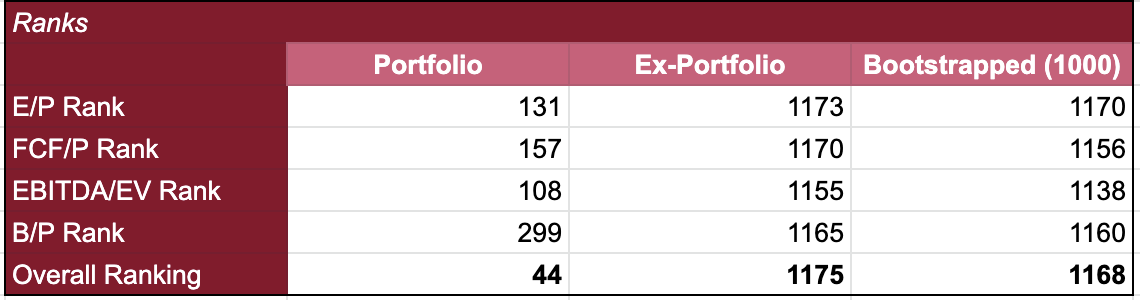 MBA Student Investment Management Fund
Arizona State University
‹#›
Sector Agnostic ‘Shadow’ Portfolio
Portfolio Breakdown
Same Universe (Mkt Cap > $600M)
Top 50 Ranked Securities 
No Cash Holdings
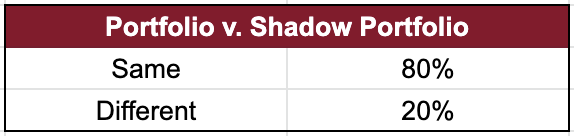 MBA Student Investment Management Fund
Arizona State University
‹#›
[Speaker Notes: Implementation - Mike 
This is the portfolio
If unconstrained, how would we have built it? 
No mkt cap constraints, top 50 ranked – Sample portfolio w/ no constraints (top 50, diversify idiosyncratic risk)
 We are constrained – audience heard about it from other teams – here’s what we did to build around those constraints
Put up final product of comparative metrics (ours versus unconstrained)
2-weeks of returns (vs russel 3000)
Future: tracking, rebalancing, etc]
Sector Agnostic ‘Shadow’ Portfolio
Sector Analysis (vs. our Portfolio)
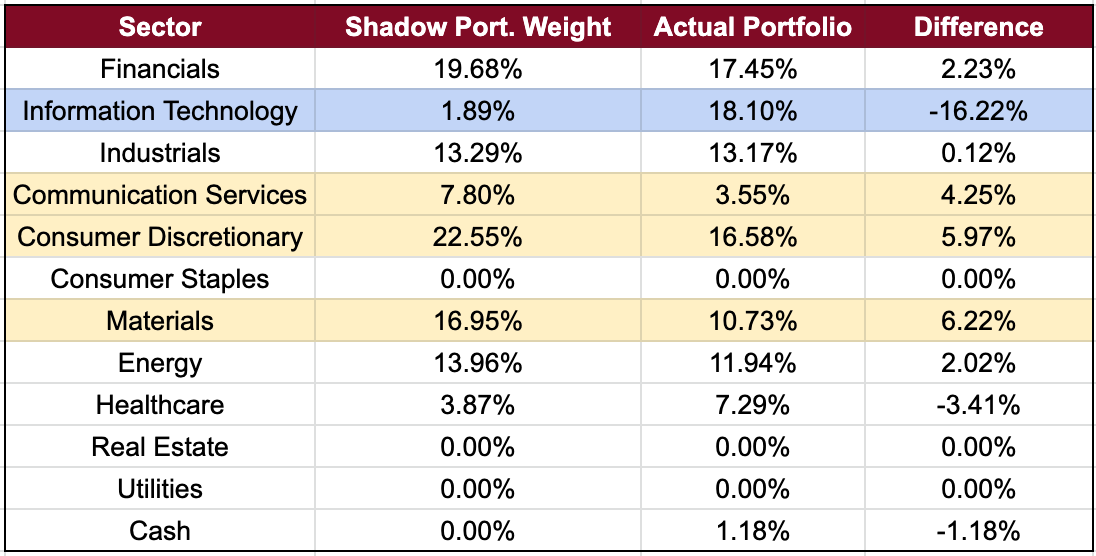 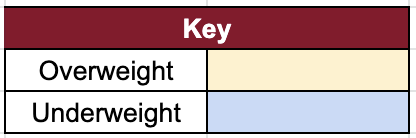 MBA Student Investment Management Fund
Arizona State University
‹#›
[Speaker Notes: Implementation - Mike 
This is the portfolio
If unconstrained, how would we have built it? 
No mkt cap constraints, top 50 ranked – Sample portfolio w/ no constraints (top 50, diversify idiosyncratic risk)
 We are constrained – audience heard about it from other teams – here’s what we did to build around those constraints
Put up final product of comparative metrics (ours versus unconstrained)
2-weeks of returns (vs russel 3000)
Future: tracking, rebalancing, etc]
Returns (3-weeks, no rebalances)
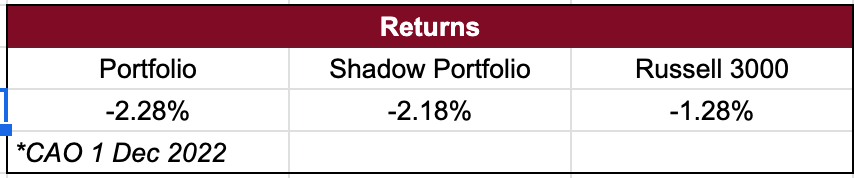 MBA Student Investment Management Fund
Arizona State University
‹#›
[Speaker Notes: Implementation - Mike 
This is the portfolio
If unconstrained, how would we have built it? 
No sector constraints, top 50 ranked – Sample portfolio w/ no constraints (top 50, diversify idiosyncratic risk)
 We are constrained – audience heard about it from other teams – here’s what we did to build around those constraints
Put up final product of comparative metrics (ours versus unconstrained)
2-weeks of returns (vs russel 3000)
Future: tracking, rebalancing, etc]
Monitoring & Rebalancing
MBA Student Investment Management Fund
Arizona State University
Monitoring Processes
Google Alerts News Tracking - Daily
Example News Sources:
Bloomberg
WSJ
Forbes
Business Insider
‘Live’ Google Sheet Tracking Returns
Update Portfolio
Keywords
Validate News Source
Example Keywords:
Merger
Acquisition
Fraud
Litigation
MBA Student Investment Management Fund
Arizona State University
‹#›
Rebalancing Plan
Execute Rebalance
Pull/ Organize Data
Avoid ‘Trigger’ Companies
Pull updated financial data from Bloomberg. Re-rank universe IAW investment criteria.
Monthly Rebalances
Goal: Minimize Transaction Costs
Considerations: 
Individual Weights (+/- 2%) 
Sector Weights (+/- 7.5%)
Large Rank Changes
Rebalance Accordingly
Team will validate new potential securities as described in ‘monitoring plan’ on previous slide.
Rebalance the portfolio using the guide rails described below.
MBA Student Investment Management Fund
Arizona State University
‹#›
Thank You!
Questions?
MBA Student Investment Management Fund
Arizona State University
Appendix
Data Dictionary
CapEx 
Bloomberg Function: TRAIL_12M_CAP_EXPEND - Calculated by adding Capital Expenditures from the statement of cash flows for the last four quarters, two semi annuals, or annual.
OCF (in M)
Bloomberg Function: TRAIL_12M_CASH_FROM_OPER - Calculated by adding cash from operations from the statement of cash flows for the last four quarters, two semi annuals, or annual.
Manual FCF
Manually calculated as CapEx (in M) + OCF (in M)
BBG FCF
Bloomberg Function: TRAIL_12M_FREE_CASH_FLOW - Calculated by adding Free Cash Flow for the last four quarters, two semi-annuals, or annual.
MBA Student Investment Management Fund
Arizona State University
Appendix
Data Dictionary - Continued
Current Shares Outstanding 
Function in Bloomberg: BS_SH_OUT - All of the shares of a corporation that have been authorized, issued, purchased, and held by investors as of period end date. 
Current Shares Price
Bloomberg Function: PX_LAST - Last price for the security 
True Current Cap
Manually calculated as current shares outstanding X current share price  
TTM_EPS
Bloomberg Function: TRAIL_12M_EPS - Sum of the most recent 12 months, four quarters, two semi annuals, or annual earnings per share (EPS)
Manual P/E 
Manually calculated as current share price/TTM EPS
BBG P/E
Bloomberg Function: PE_RATIO - Ratio of the price of a stock and the company’s earnings per share.
MBA Student Investment Management Fund
Arizona State University
Appendix
Data Dictionary - Continued
Manual FCF/P
Manually calculated as (Manual FCF * 1000000)/True Current Cap
BBG FCF/P
Bloomberg Function: PX_TO_FREE_CASH_FLOW - Valuation metric that compares a company’s market price to its level of training 12 month free cash flow per share. Calculated as Last Price / Trailing 12 Month FCF Per Share 
TTM EBITDA (In M)
Bloomberg Function: TRAIL_12M_EBITDA - Calculated by adding EBITDA for the last four quarters, two semi annuals, or annual as determined by Primary Periodicity.
Current EV (in M)
Bloomberg Function: CURR_ENTP_VAL - Calculated as Market Capitalization + EV Components 
Manual EBITDA/EV
Manually calculated as TTM EBITDA/Current EV
MBA Student Investment Management Fund
Arizona State University
Appendix
Data Dictionary - Continued
BBG EBITDA/EV
Bloomberg Function: CURRENT_EV_TO_T12M_EBITDA - Enterprise value as a percentage of trailing 12 month earnings before interest, taxes, depreciation, and amortization (EBITDA). Calculate as Current Enterprise Value / (Trailing 12 Month EBITDA+EBITDA Annualization Transition Adjustment for Operating Lease)  
Book PS
Bloomberg Function: BOOK_VAL_PER_SH - Measured used by owners of common shares in a firm to determine the level of safety associated with each individual share after all debts are paid accordingly. Units: Actual Calculated as Total Common Equity / Number of Shares Outstanding 
Manual P/B
Manually calculated as Current Share Price/Book PS
BBG P/B
Bloomberg Function: MARKET_CAPITALIZATION_TO_BV - Measure of the relative value of a company compared to its market value. Unit: Actual. Calculated as Market Capitalization / Book Value
MBA Student Investment Management Fund
Arizona State University